„Историја неправославних хришћанских Цркава и других вјерских заједница“
Понављање и утврђивање 
Наставна тема бр. 4
Православна вјеронаука 6. разред
Наставне јединице:
Римокатоличка Црква
Ислам
Протестантизам
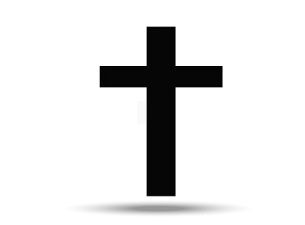 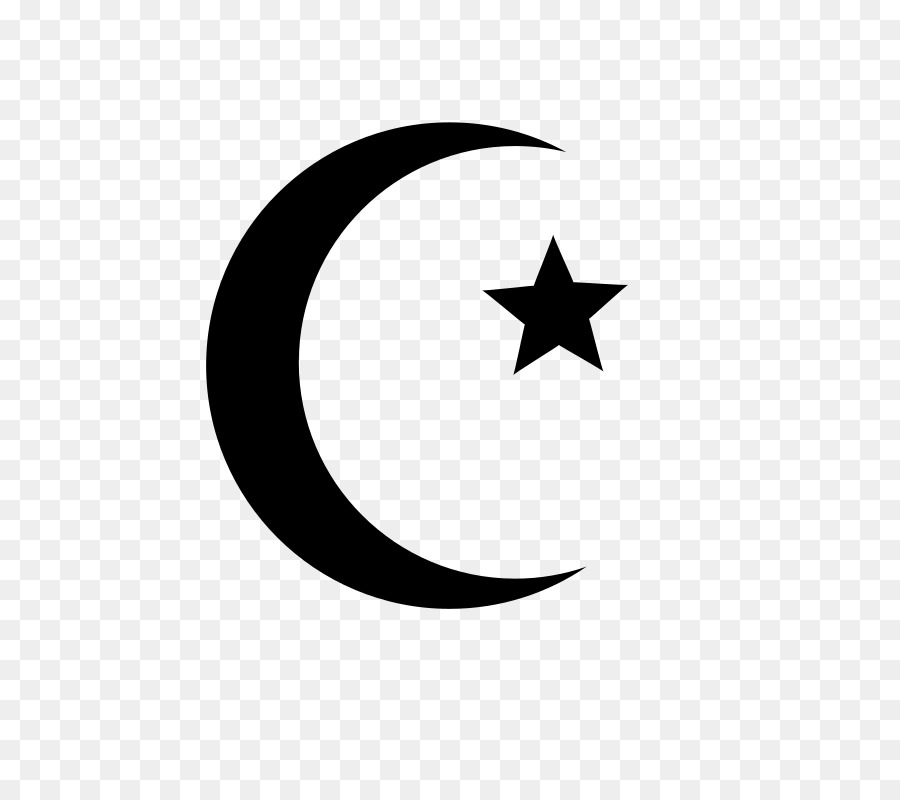 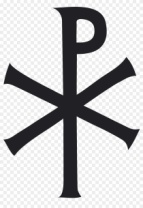 Римокатоличка Црква
1054. године долази до Великог раскола или Велике шизме.
Главни актери су били Римски папа Лав IX, кардинал Хумберт и Цариградски патријарх Михаило Куруларије.
16. јула 1054. године кардинал Хумберт полаже на Часни престо цркве Свете Софије у Цариграду документ о искључењу из Цркве и анатемисању Патријарха Михаила.
Римокатоличка Црква
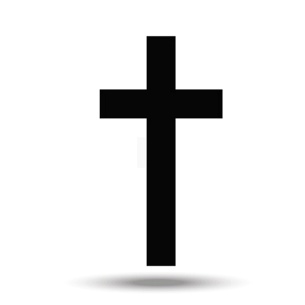 Нова учења у Римокатоличкој Цркви
Нови обреди у Римокатоличкој Цркви
Филиокве;
О безгрешном зачећу Пр. Богородице;
О чистилишту;
О папској непогрешивости.
Употреба бесквасних хљебова на миси;
Свештенство се увијек причешћује тијелом и крвљу Христовом, а народ само тијелом;
Свештенство је безбрачно;
Света тајна крштења се врши обливањем или кропљењем;
Инструментална музика у богослужењима.
Римокатоличка Црква
Покушаји уједињења са православнима - Уније
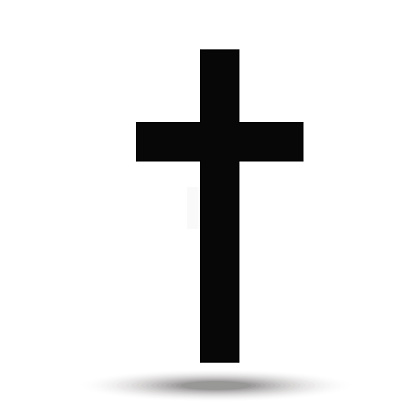 Лионска унија у Француској 1274. године.
Флорентинска унија у Италији 1439. године. 
Први озбиљнији покушај уједињења је био договор о скидање анатема између Цариградског патријарха Атинагоре I и Римског папе Павла VI из 1965. године.
Ислам
Ријеч ислам значи „преданост једноме Богу”.
Света књига у исламу се назива Кур’ан.
Оснивач ислама је Мухамед, који је рођен око 570. године у Меки.
610. године, у мјесецу Рамазану, Мухамеду се јавио мелек (анђео) и пренио му прве Алахове (Божје) ријечи.
622. године Мухамед бјежи из Меке у Медину.
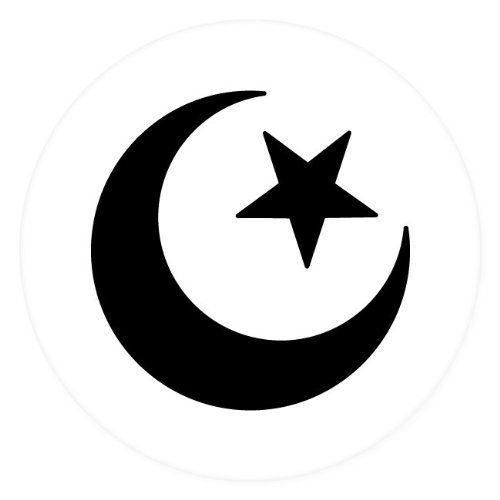 Ислам
Стубови ислама:
Шехадет
Намаз
Зекат
Пост
Хаџ
Протестантизам
Појам протестантизам долази од става неколико кнезова њемачких држава, који су у име Лутерове вјере протестовали на састанку у Шпајеру 1529. године против одлуке њемачког цара Карла V да присилно убиједe Лутера да се одрекне својих идеја.
Мартин Лутер је био монах августинског реда и професор библијских студија на Универзитету у Витенбергу (Њемачка).
Лутер се побунио против индулигенција и 1517. године на врата цркве у Витенбергу прикуцао 95 теза против индулигенција.
Индулигенције су опроснице гријеха за новац.
1521. године Папа Лав Х је изопштио Лутера из Цркве, а 1530. године на сабору у Аугсбургу Лутер представља своја основна учења.
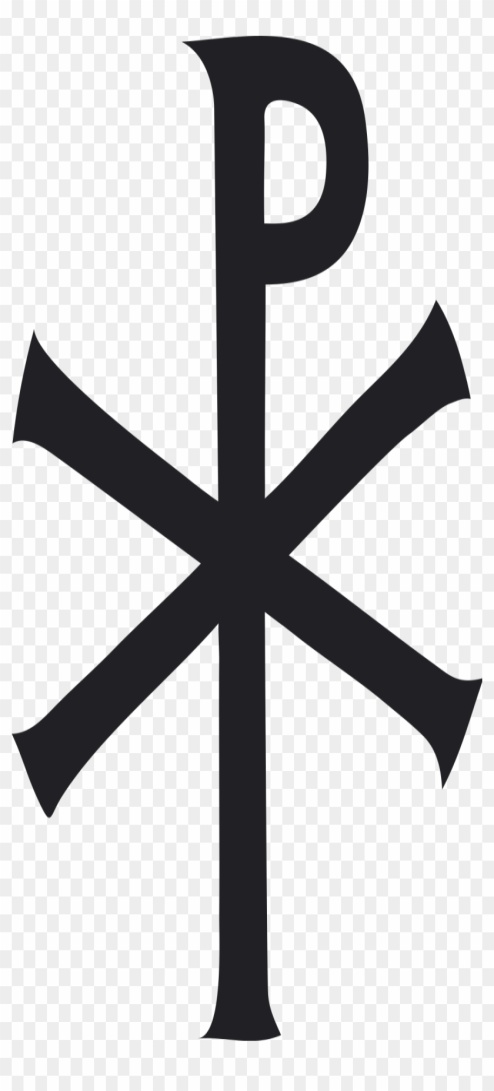 Протестантизам
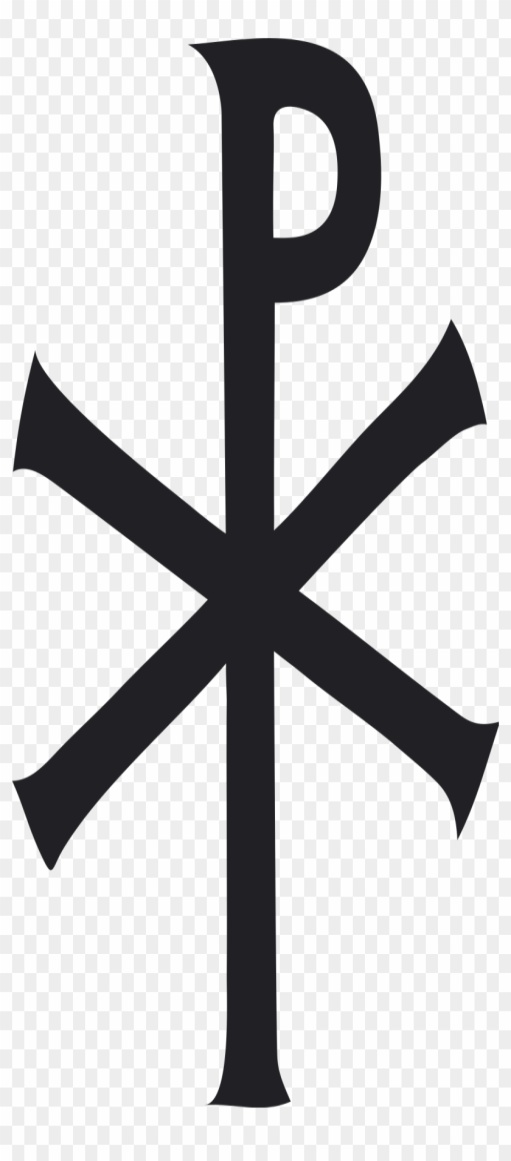 Главни реформаторски правци:
Лутеранство;
Калвинизам;
Англиканство.
Хвала на пажњи!